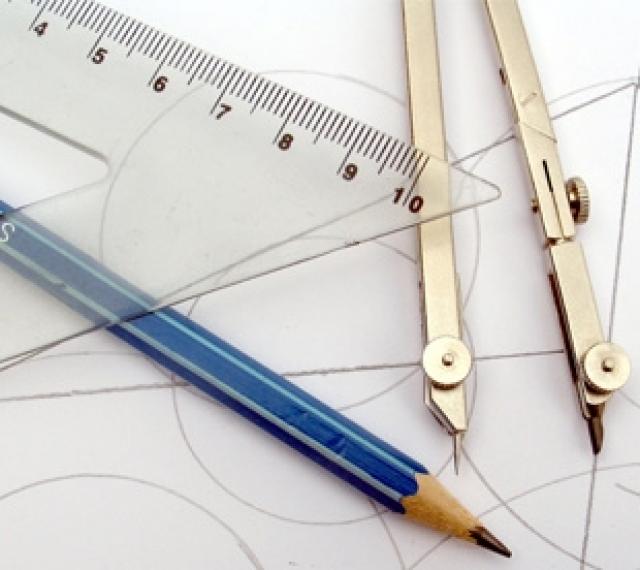 06.12.14
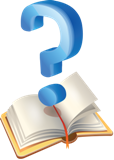 Классная работа
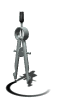 Синонимы
В русском языке
В математике
Дитя и ребёнок
Урок и занятие
Учитель и педаг
52 –  вторая степень числа и квадрат числа
Луч и полупрямая

1% - 1процент 
и одна сотая величины или числа
25.02.2016
http://aida.ucoz.ru
2
Новые синонимы в математике
Решите анаграмму ( арифметическое действие)
 нетаосч - частное
Отгадайте ребус
                                            - отношение
25.02.2016
http://aida.ucoz.ru
3
Что такое частное?
а : в     или
25.02.2016
http://aida.ucoz.ru
4
Как записать отношение?
а : в , 

где а и в – члены отношения
 Отношение - это частное двух чисел, не равных нулю.
25.02.2016
http://aida.ucoz.ru
5